Педагогический проект на тему:
«Подвижные игры народов мира»
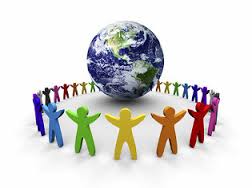 Инструктора по физической культуре: Имеевой В.С.
Моя проектная деятельность.
В настоящее время в дошкольном образовании на смену традиционному обучению приходит развивающее обучение, которое направлено на развитие творческих способностей формирование у дошкольников познавательного интереса и потребности к активной созидательной деятельности..
Тип проекта: спортивно-игровой.
Сроки реализации проекта: январь-май 2017г.
Участниками проекта являются дети старших групп, воспитатели и родители.
Ожидаемые результаты: у детей будет сформированы представления о играх разных народов.
Форма итогового мероприятия: Спортивное развлечение «Путешествуем играя».
Пополнение детьми совместно с родителями картотеки игр народов мира. 
Разучивание с детьми новых игр из картотеки пополненной родителями  совместно с детьми.
Цель проекта:
Познакомить детей с подвижными играми народов мира. Разнообразить игровой опыт.
 
Содействие гармоническому физическому, нравственному и социальному развитию. Воспитание способности к духовному развитию и нравственному самосовершенствованию.
Задачи проекта:
1.  Познакомить и разучить подвижные игры народов мира.
 
2.  Формирование представлений  о подвижных играх народов мира;

3. Научить детей применять полученные знания, представления о подвижных играх в самостоятельной игровой деятельности.

4. Развитие умений взаимодействовать друг с другом.
Актуальность: Подвижные игры ценны как в физическом, так и педагогическом аспектах. Бег для ребёнка является естественным движением, знакомым с раннего детства. Бег– важнейшее средство для развития координации движений.Используя подвижные игры народов мира, на физкультурных занятиях, мы можем решать развивающие, оздоровительные задачи, а так же воспитательные, направленные на формирование толерантных взаимоотношений в детском коллективе. Проблема: Дети не имеют представления об играх, жизни другого народа, доступное их возрасту.  Что и послужило толчком для создания данного проекта.
1 этап – поисковый.
На данном этапе я занималась:

            Сбор информации по данной теме.

                  Разработкой игрового пособия для детей «Карта                   игр народов мира».

      Составление картотеки по играм разных стран.

         Оформление стенда по играм народов мира в спортивном зале.
В  данном пособии имеется карта мира, с флагами разных стран, мяч, который тоже имеет флаги, кармашек в котором находится картотека игр народов мира.

Данное пособие предназначено для детей с 3-7 лет.
Правила: дети кидают  мяч, смотрят какой флаг выпал, ищут его на карте,  из картотеки достают игру, с картинкой того флага, который выпал на мяче. 
Используя подвижные игры народов мира, на физкультурных занятиях, мы можем решать развивающие, оздоровительные задачи, а так же воспитательные, направленные на формирование толерантных взаимоотношений в детском коллективе.
2 Этап – Ознакомительный.
В феврале месяце мы с ребятами знакомились с картой игр. Рассматривали различные иллюстрации про страны мира, смотрели презентации о играх других стран.
Провели беседу в какие игры играют дети народов мира.
Знакомство с картой игр народов мира.
3 Этап –Практический.
В марте, мы с детьми приступили к проведению игр. Дети сами считалочкой выбирали, кто из них будет кидать мяч. И первая страна, выпавшая оказалась Япония.
Детям я показала иллюстрации японских детей, также был показан флаг Японии. Рассказала о традиционных играх в Японии, в одну из них мы с играли.
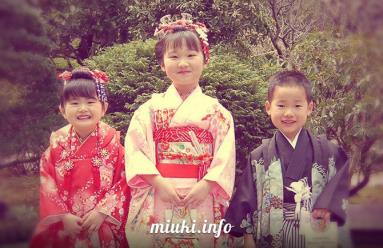 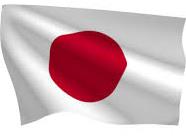 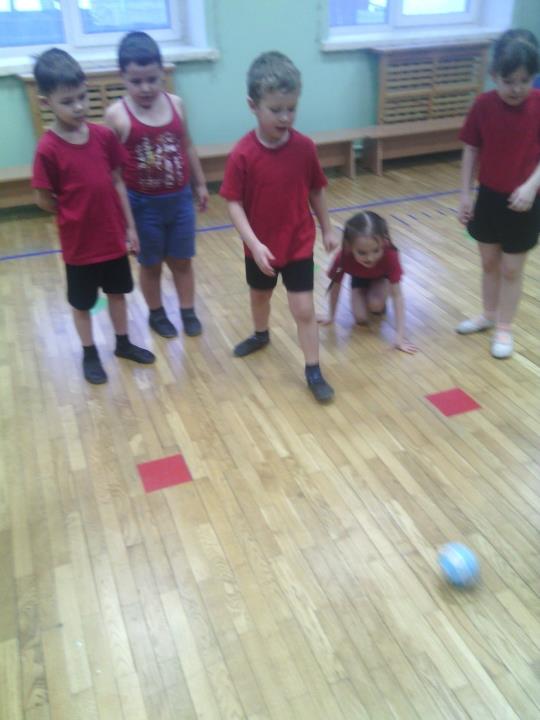 К
Знакомимся с правилами игры
Японская игра «Гонки крабов»
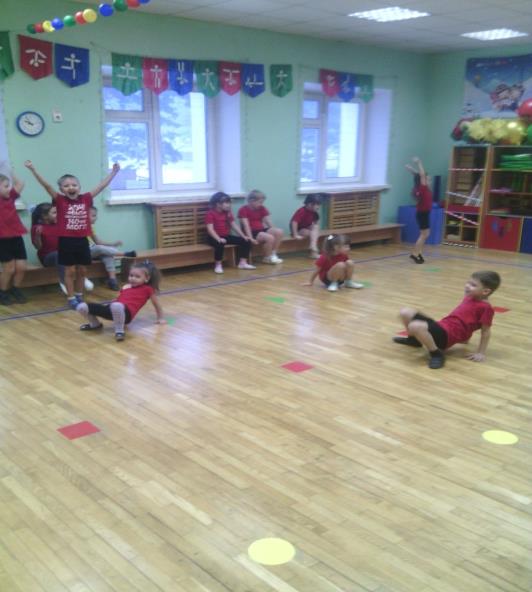 Традиционная японская игра«Они гокка»
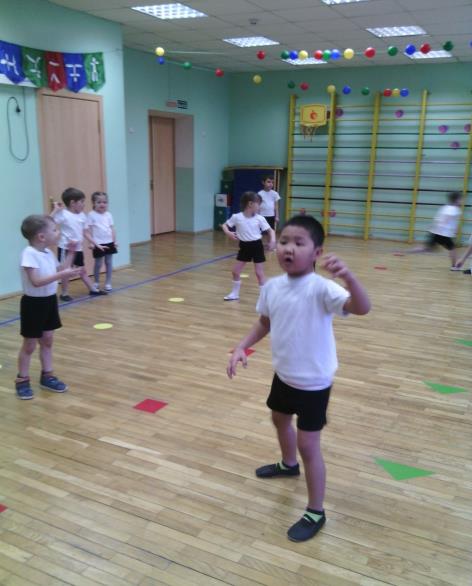 В апреле , мы познакомились с Американской подвижной игрой «Лиса и цыплята». Ребятам был показан флаг Америки. А также я рассказала, в какие подвижные игры ещё играют американские детки.
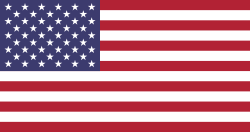 Американская подвижная игра «Лиса и цыплята».
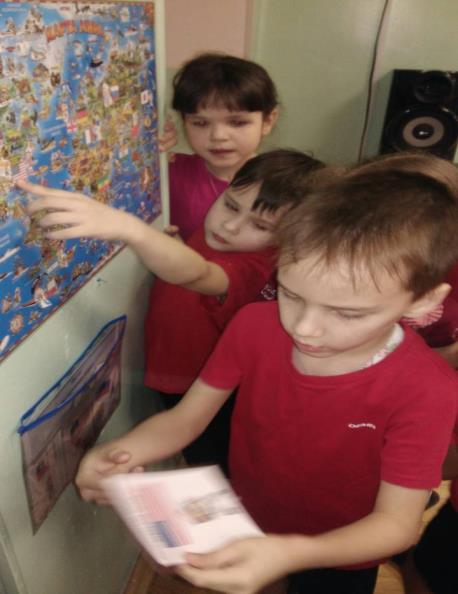 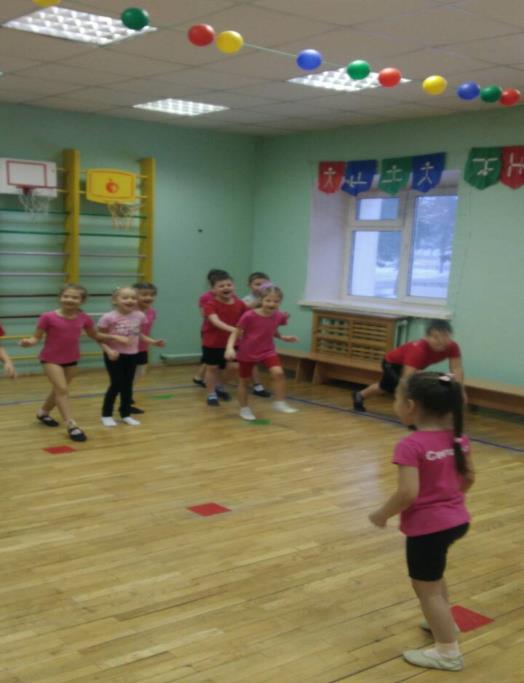 4 Этап –Заключительный
Итогом моего проекта «Карта игр народов мира»:
 проведение спортивного развлечения «Путешествуем играя»
Создание, пополнение и использование в работе картотеки игр.
«Путешествуя играя»
Белорусская подвижная игра «Потяг»
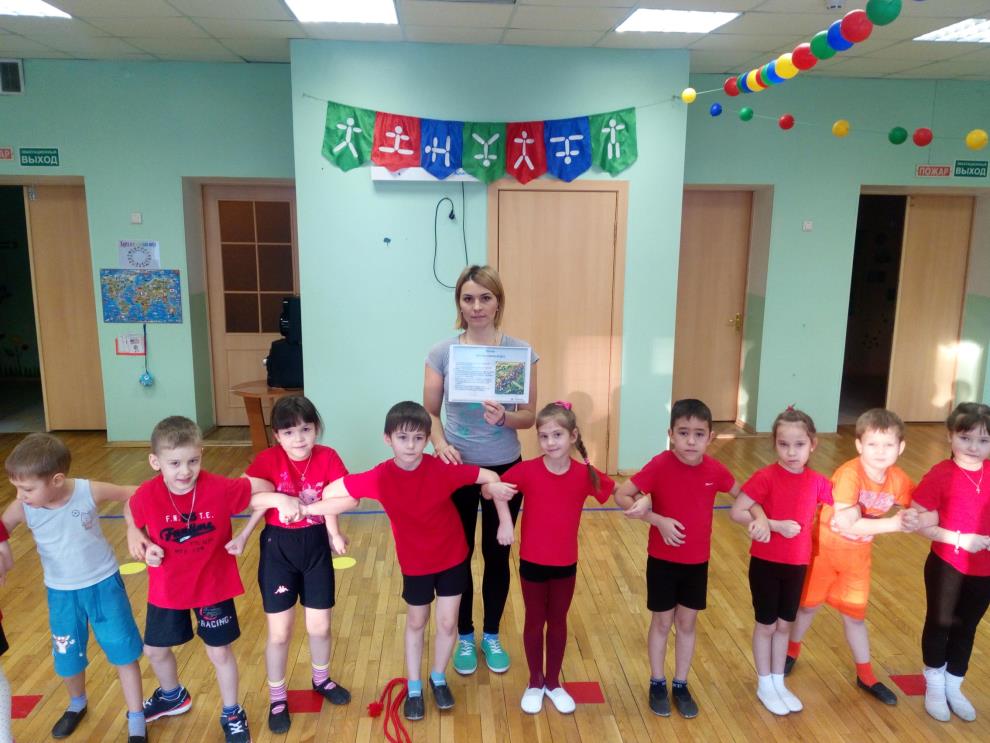 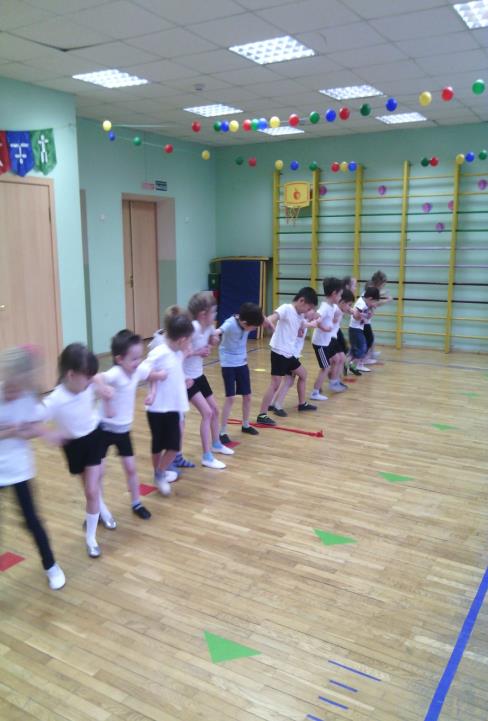 Эстонская игра «Томбама»
Пополнение картотеки.
Спасибо за внимание!
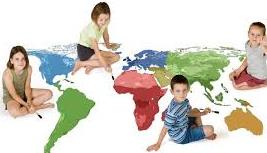